You’re invited to a Christmas party!
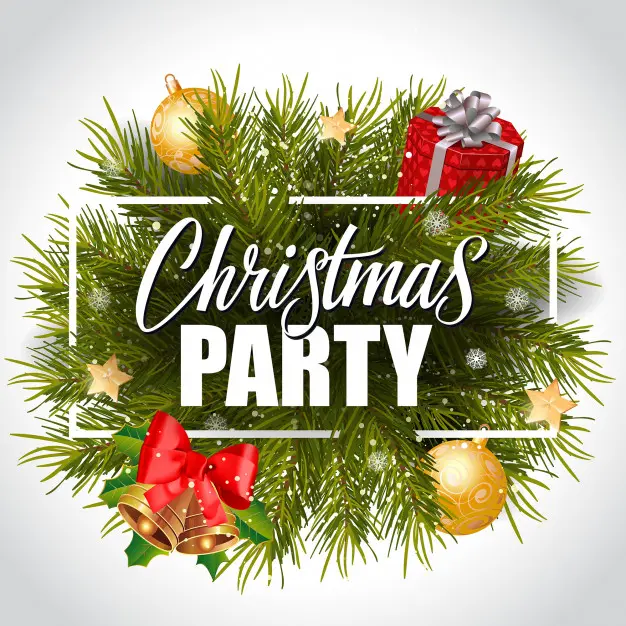 Date	:  Dec. 16, 2023, Sat.
Time 	:  7-10 pm
Place	:  XXX



R.S.V.P.:  XXXX at phone XXXXXX